(superfast) Overview of PLINK and Genetic Relatedness
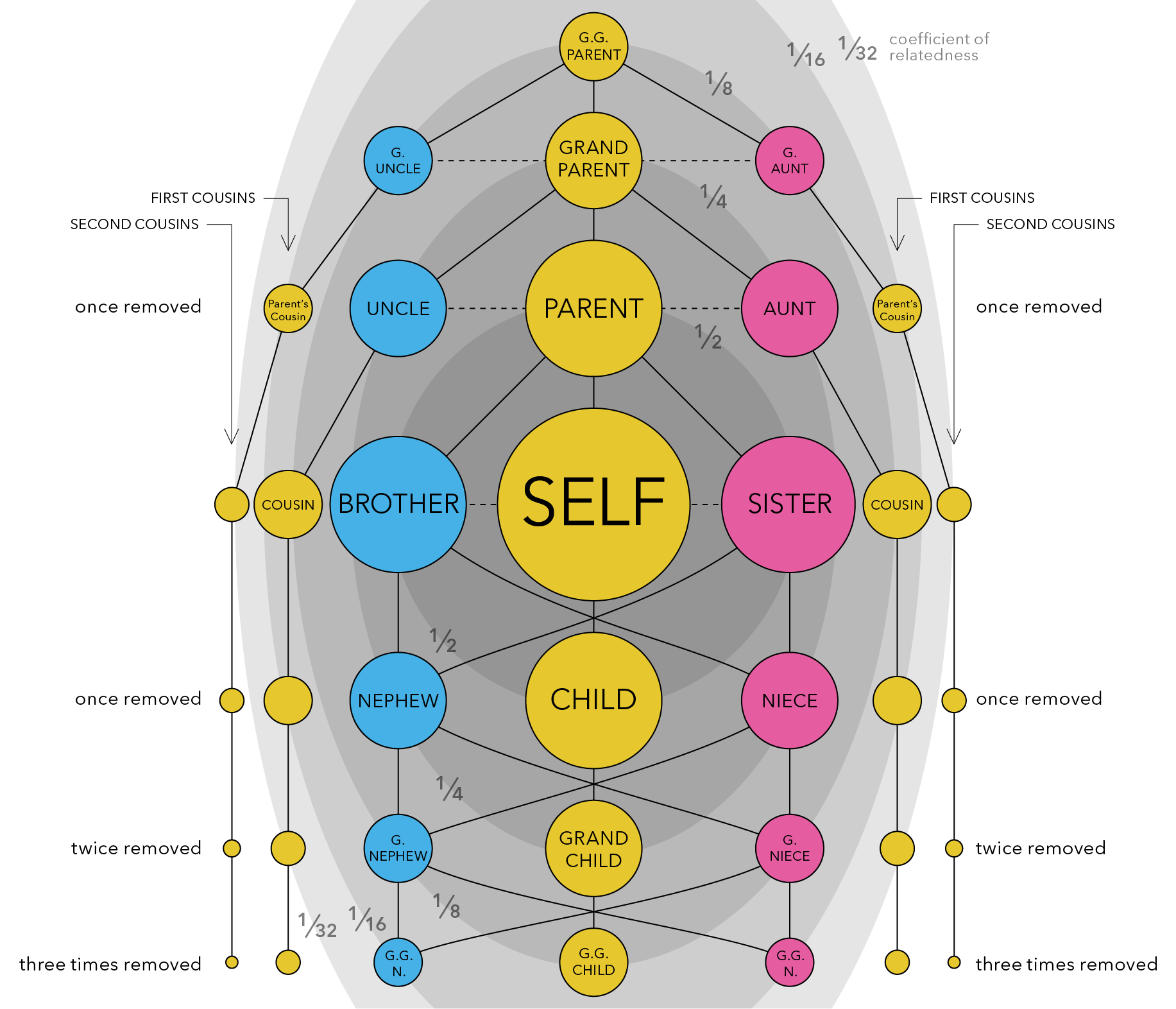 Sarah Medland and José Morosoli
Today
Quick play with some QC functions in PLINK 
Calculate genetic relatedness
Common variant genotyping
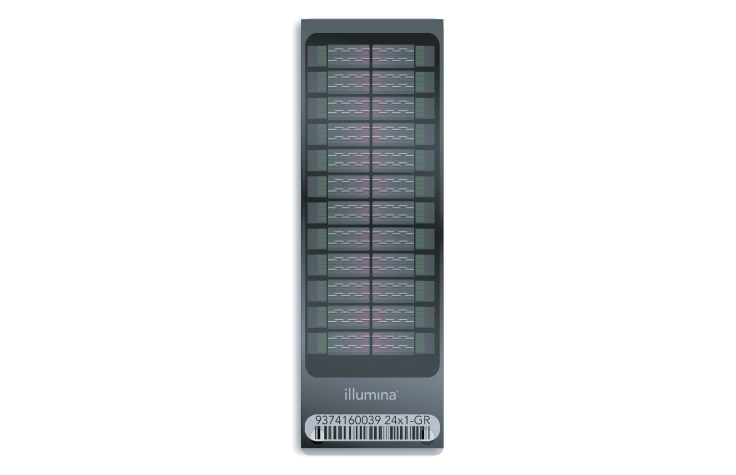 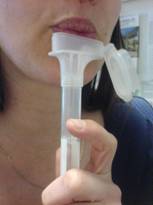 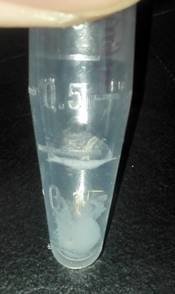 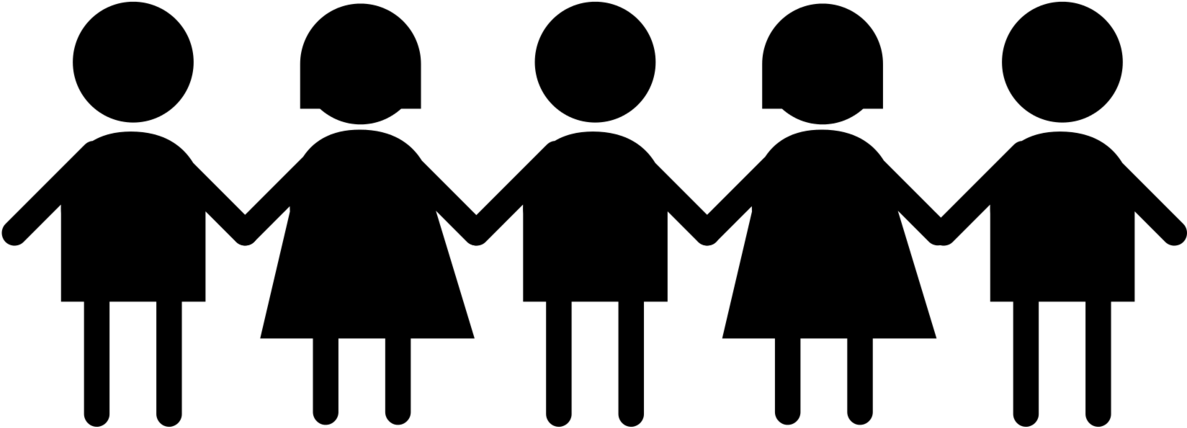 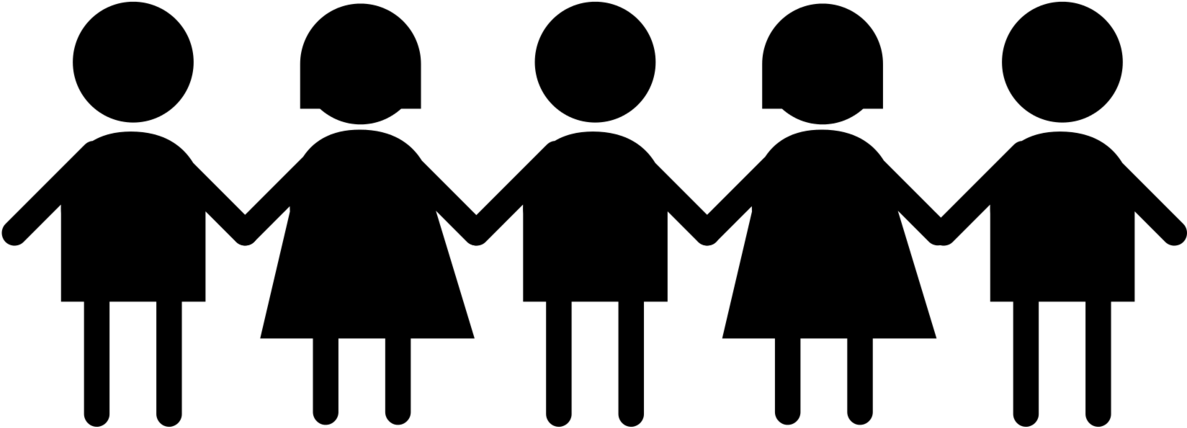 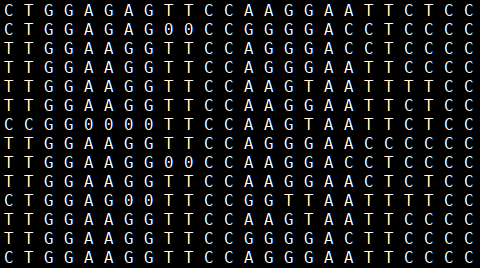 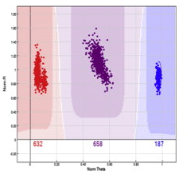 PLINK…
Designed to be a one stop shop for GWAS data handling and analysis 
Limitations: families or dosage data
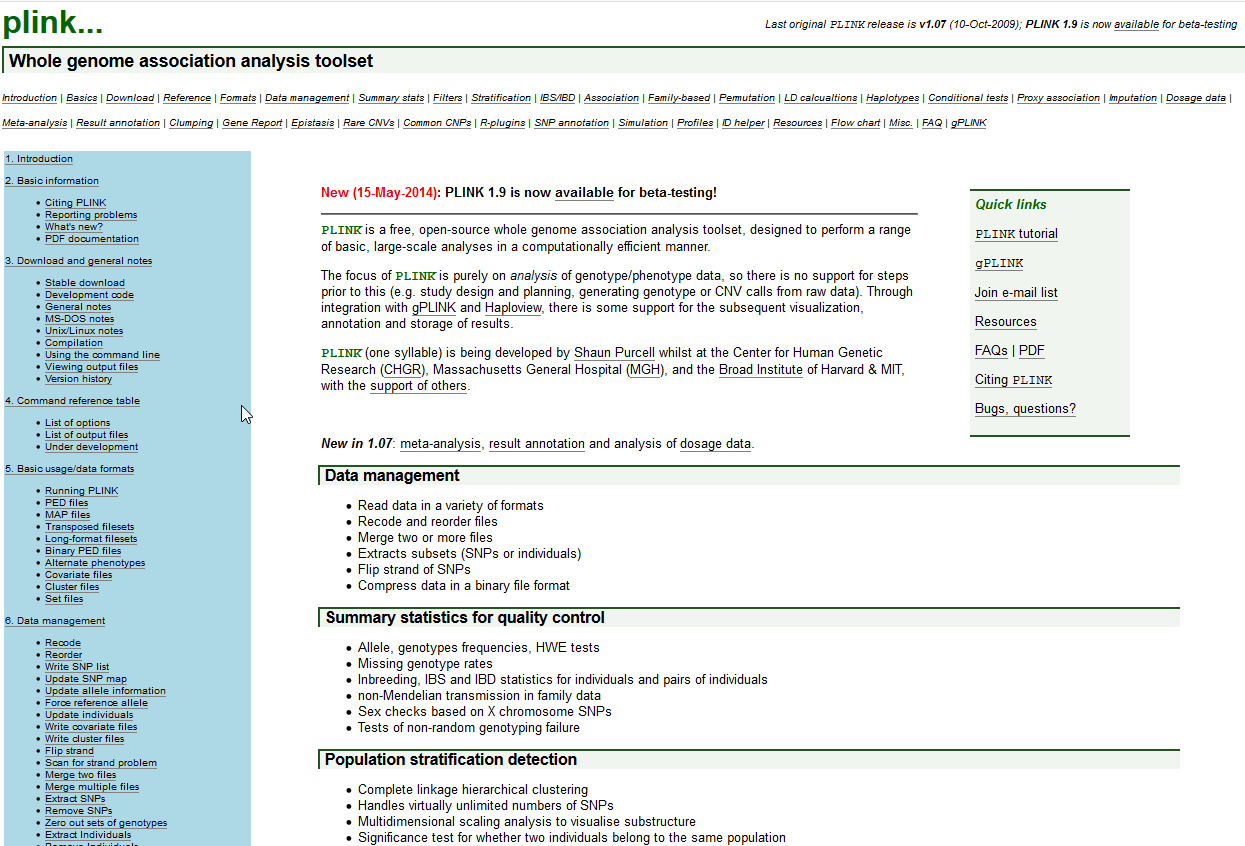 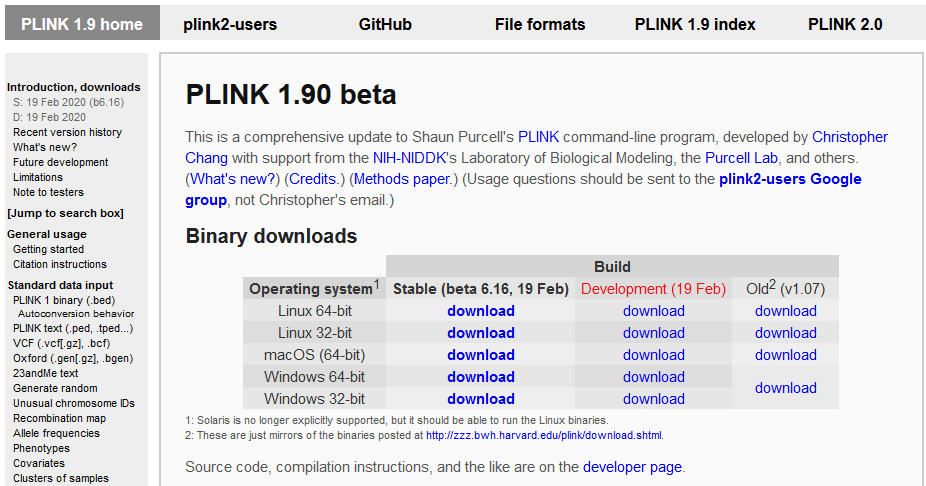 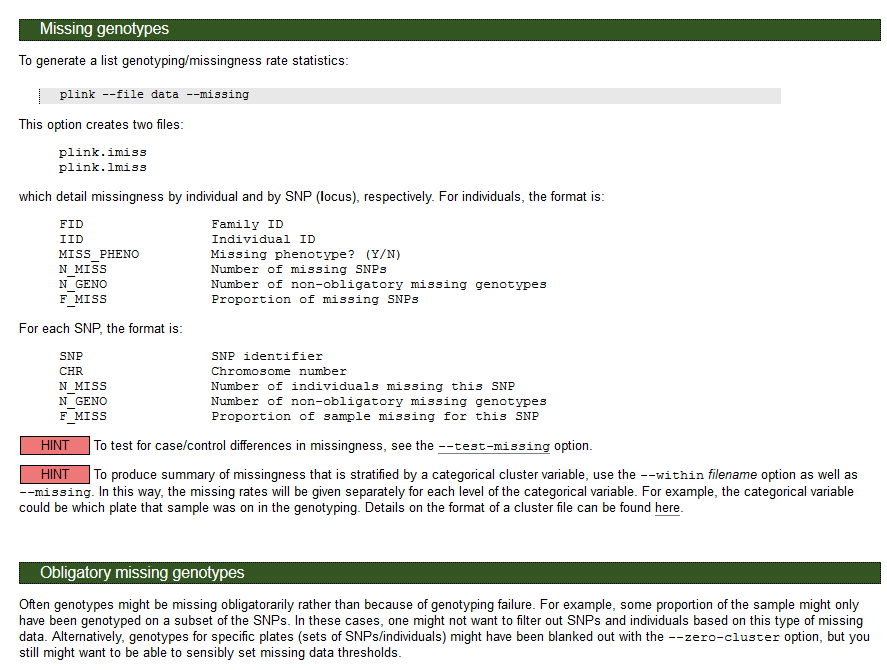 Plink…
Brilliant well explained online manual
Calculating genetic relatedness
Estimate relatedness from genomic data 
Typically common variant GWAS data
Doesn’t need to be very dense genotyping but you do want whole genome coverage
Two main approaches
Identity by state
Identity by descent
Calculating genetic relatedness
Identity by state
Do individuals share the same genetic variants at a given locus?
Identity by descent 
Do individuals share the same genetic variants at a given locus AND was it inherited from the same ancestor?
Calculating genetic relatedness
Identity by state
Does not require pedigree information or data from other relatives
Identity by descent
Does
Calculating genetic relatedness
Identity by state
Information is limited to the observed locus (and variants that are very, very close by)
Identity by descent
Provides more information about surrounding loci
Calculating genetic relatedness
Identity by state
Produces a coefficient of relatedness known as  r
Implementation in GRMs is typically calculated as the average correlation between individuals across genotyped snps
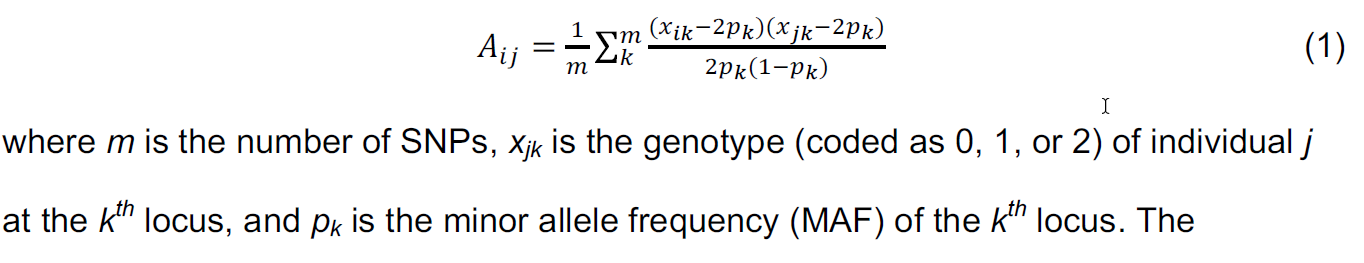 Calculating genetic relatedness
^
Plink and GRM practical
In this practical, we will:

Learn about genetic relatedness / relationship matrices by estimating one.

Learn about some concepts and methods from molecular genetic methods.
Our data
Simulated dataset based on real data. 





23 MZ pairs, 21 DZ pairs, 62 unrelated individuals
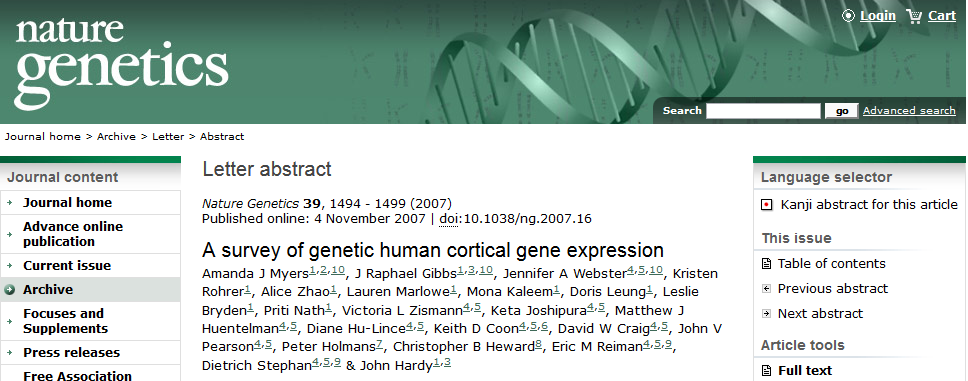 gwas_plinkdata.ped
150 individuals
23 MZ pairs, 21 DZ pairs, 62 unrelated individuals
[Speaker Notes: We go from this…]
1) Change working directory
First, open Unix terminal. Copy the files to a folder of your preference.
Then, we need to make sure we are working in the right folder 

	For example:
2) Check file format
PLINK-friendly formats (.bed and .ped):
PED: pedigree information standard
BED: compressed (binary) version of PED
3) Clean the data (quality control)
PLINK includes several options to clean genetic data. 
This means filtering out low quality data or outliers. 
We are going to run a very basic quality control (to learn more: next year at the IBG GWAS workshop!)
4) Estimate the genetic relatedness matrix
Output style (A) -- matrix



Take a look to the results in Unix…
4) Estimate the genetic relatedness matrix
Open the file ‘GRM_highlighted.pdf’ to see how it looks. 

Zoom in to find which individuals are likely to be MZ twins (in green), DZ twins (in red), and genetically unrelated (not highlighted).
4) Estimate the genetic relatedness matrix
4) Estimate the genetic relatedness matrix
Output style (B) – relatedness pair by pair



Take a look to the results in Unix…
4) Estimate the genetic relatedness matrix
Open the file ‘grel_highlighted.xls’ to see how it looks. 

You can sort the data by gen. relatedness and find which pairs are likely to be MZ twins (in green), DZ twins (in red), or unrelated individuals (not highlighted).
4) Estimate the genetic relatedness matrix
USING these estimates in our models
Today – within family ‘ACE’ models
Sarah and Lucia
Friday – across family ‘REML’ models
Rob
Next year – across family ‘GCTA’ analysis 
Questions?
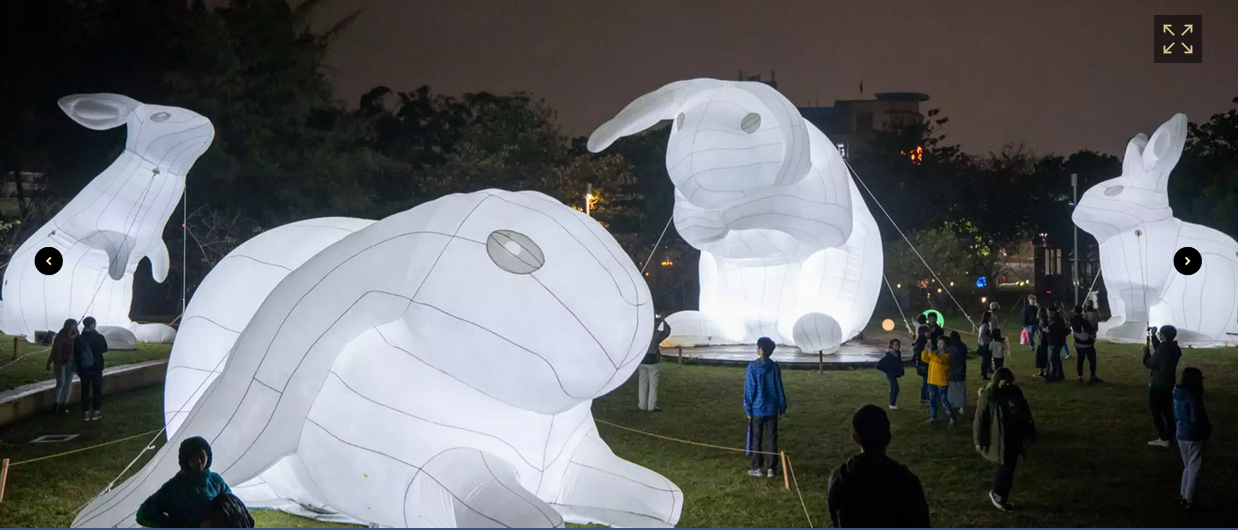